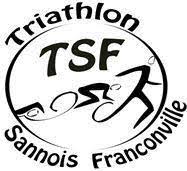 EMPLACEMENT
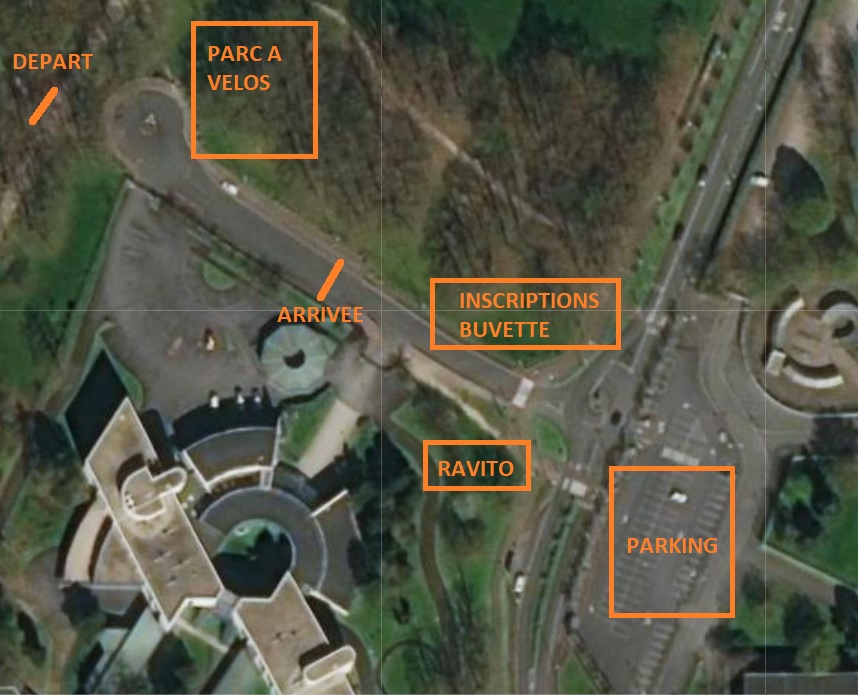 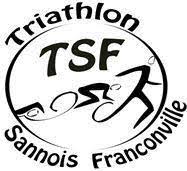 COURSE MINI POUSSINS & POUSSINS
Course à pieds 1 – 300 m
Vélo – 1 km
Course à pieds 2 – 300 m
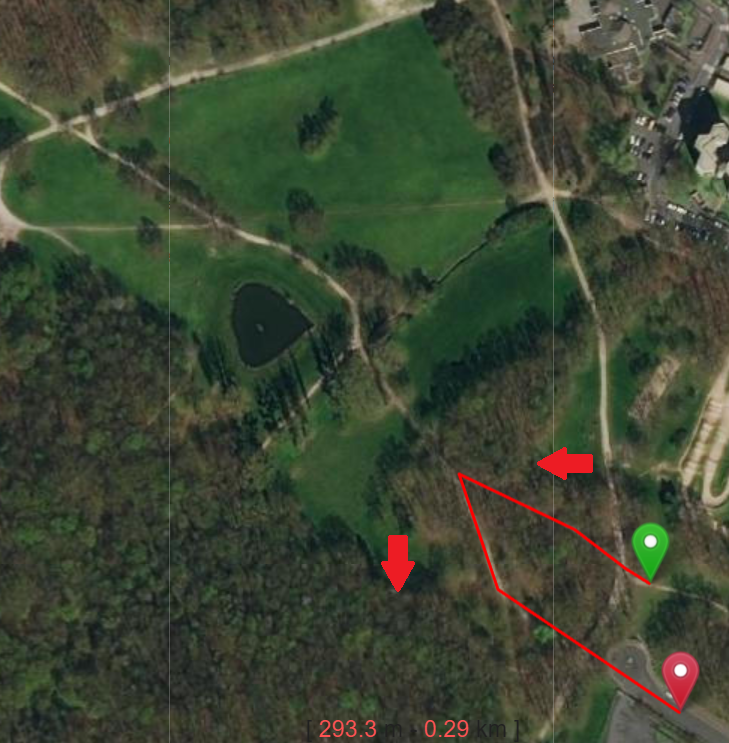 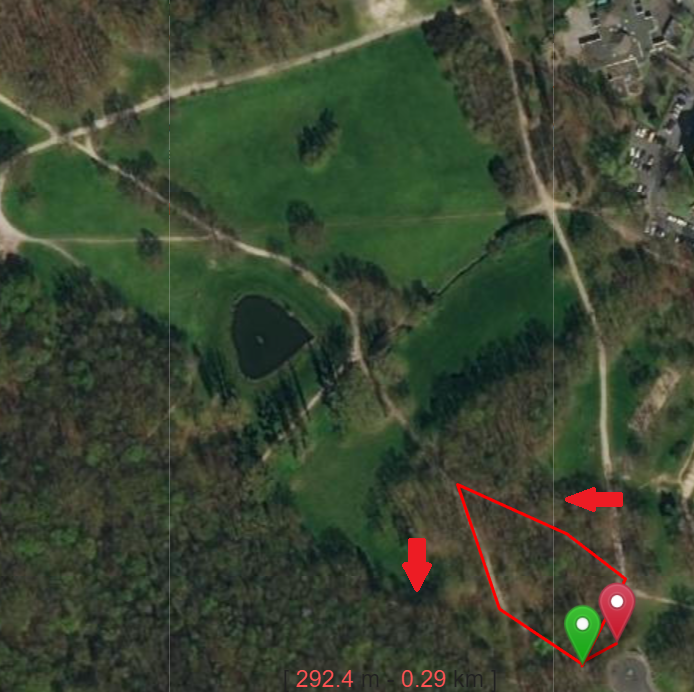 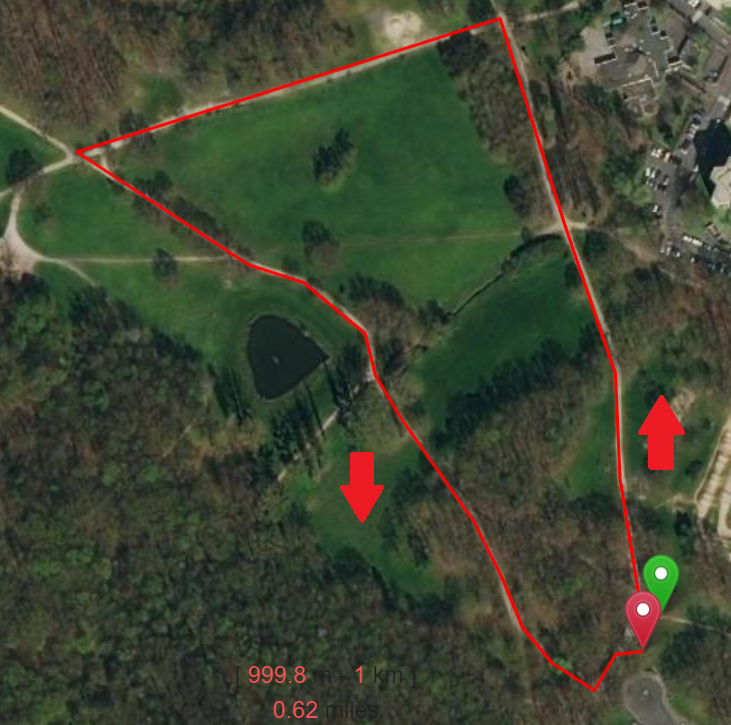 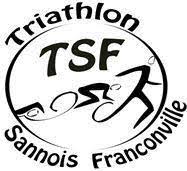 COURSE PUPILLES
Course à pieds 1 – 600 m
Vélo (1 tours) – 2 kms
Course à pieds 2 – 600 m
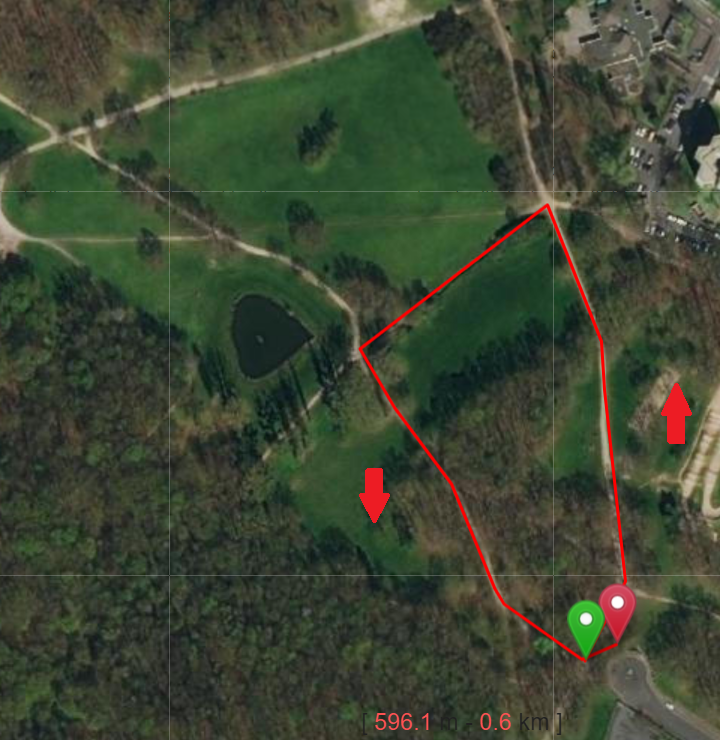 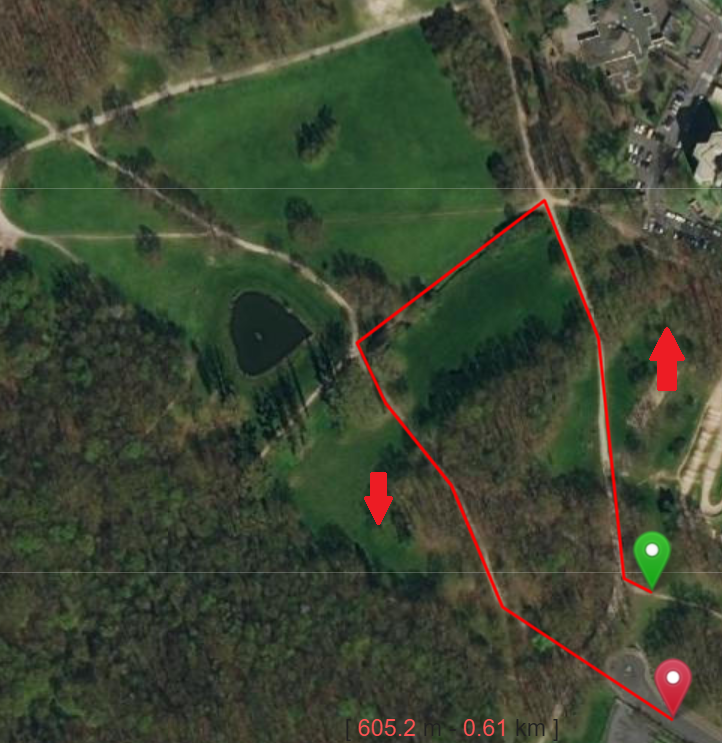 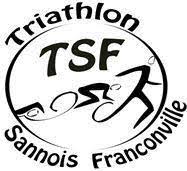 COURSE BENJAMINS
Course à pieds 1 – 1 km
Vélo (2 tours) – 4 kms
Course à pieds 2 – 1 km
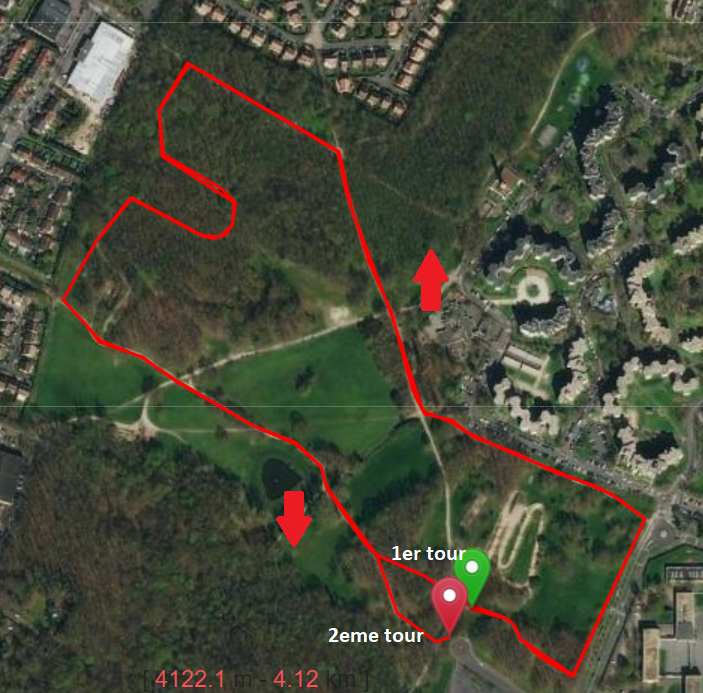 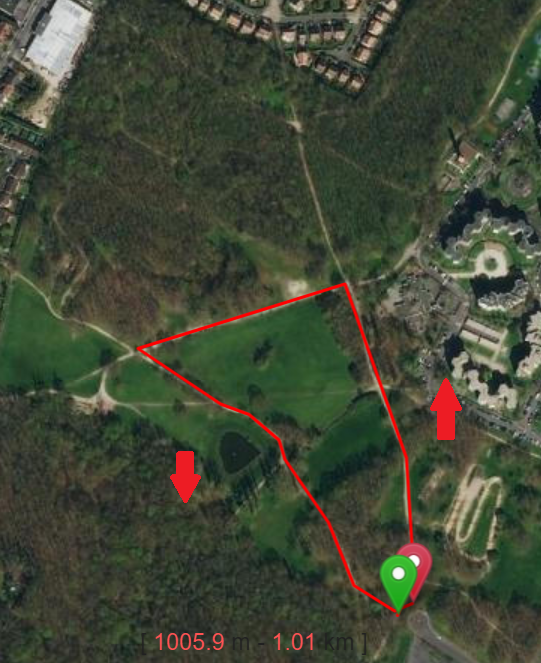 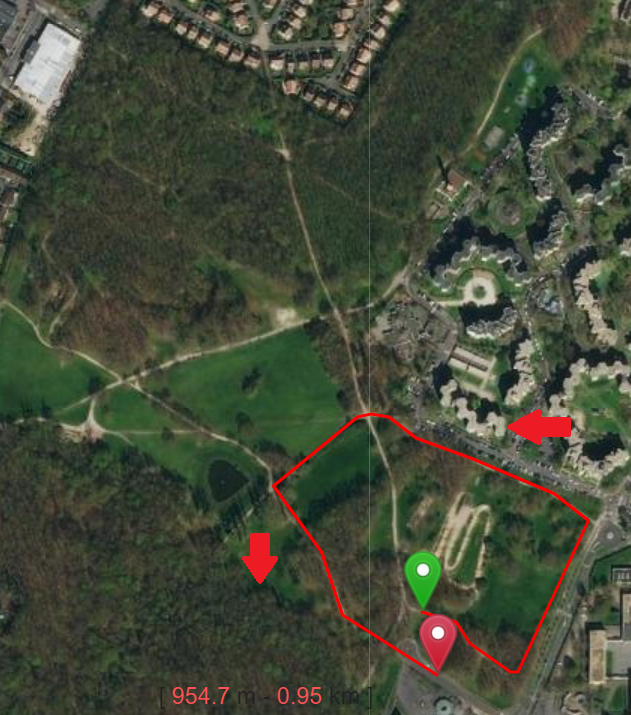 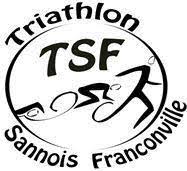 COURSE MINIMES
Course à pieds 1 – 1 km
Vélo (3 tours) – 6 kms
Course à pieds 2 – 1 km
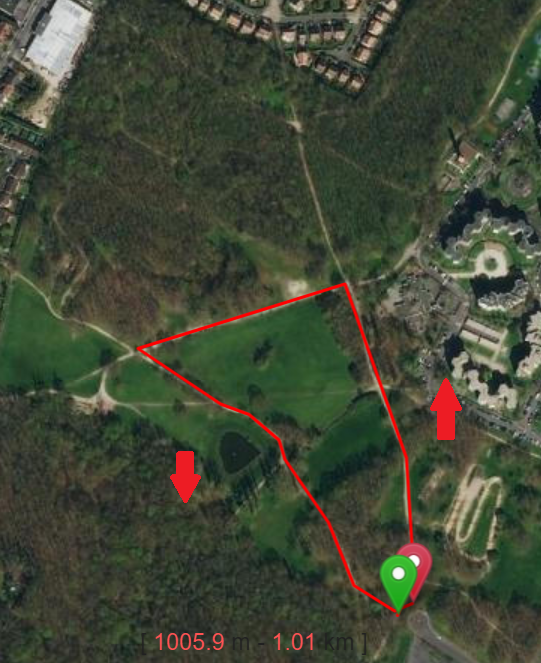 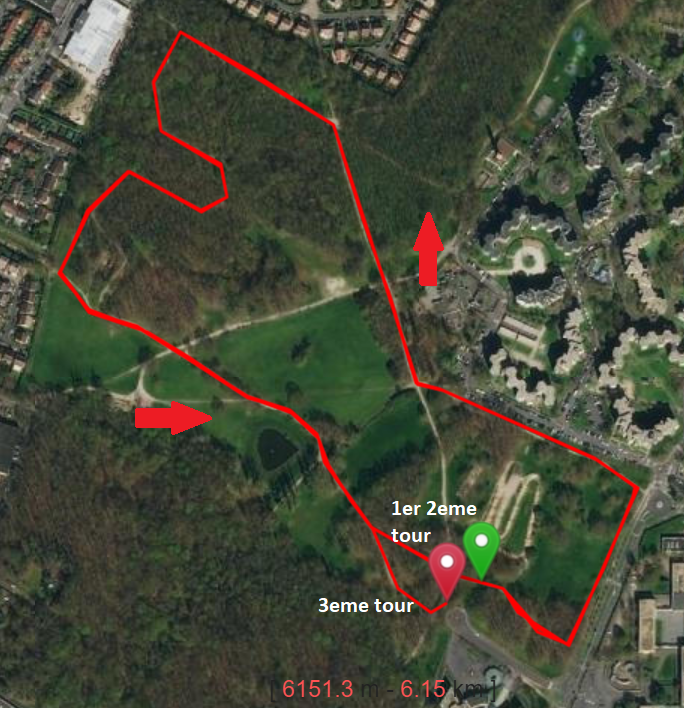 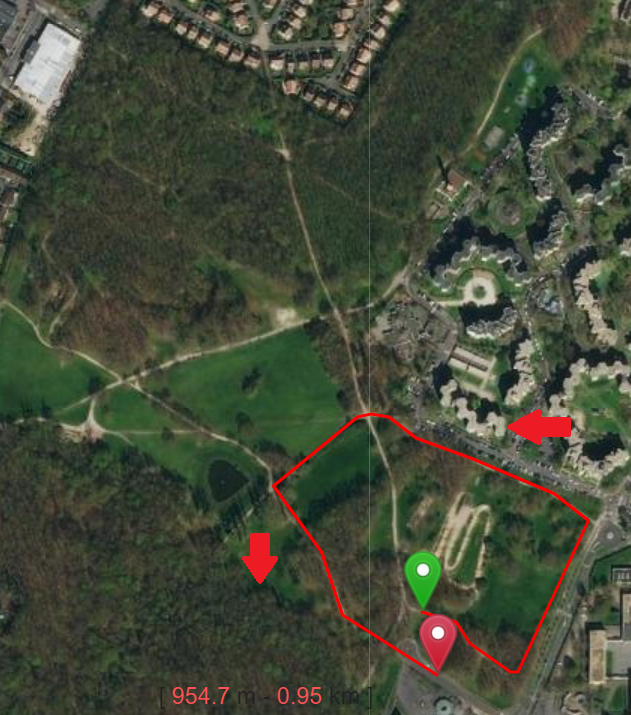 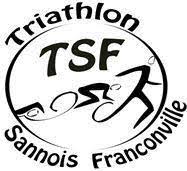 COURSE CADETS & JUNIORS
Course à pieds 1 (2 tours) – 2 kms
Vélo (3 tours) – 6 kms
Course à pieds 2 – 1 km
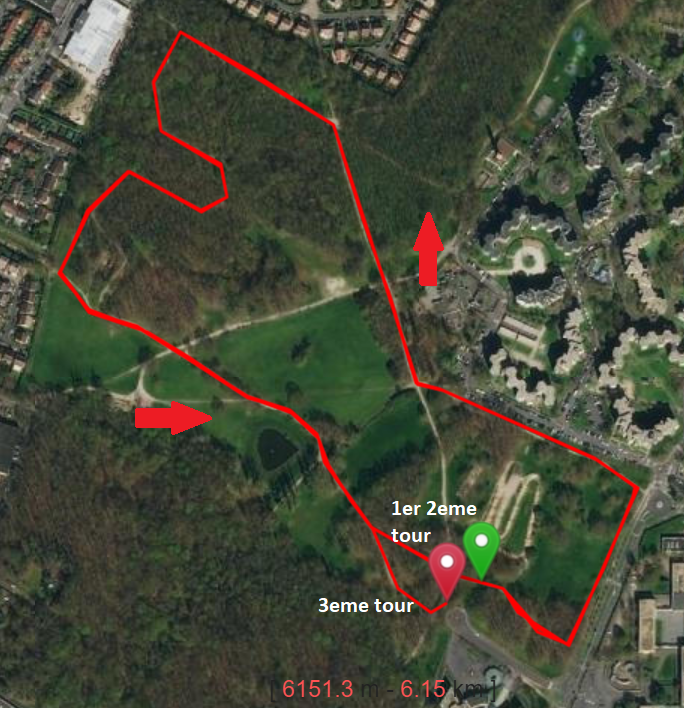 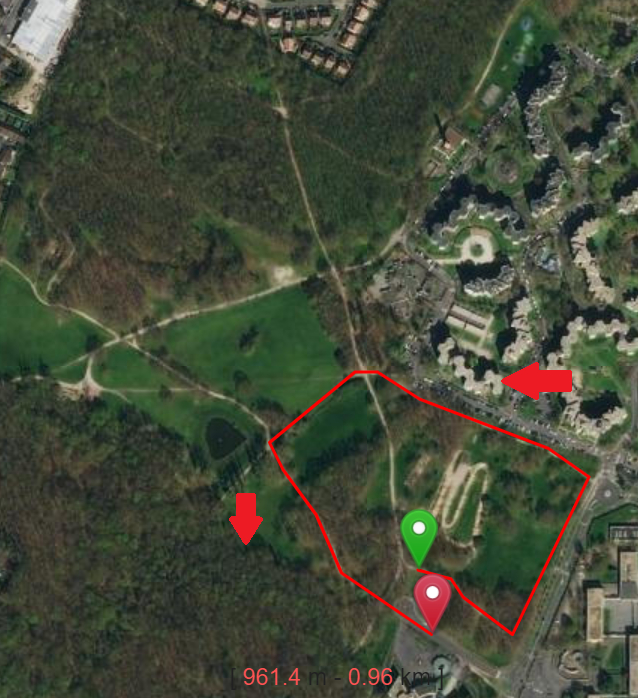 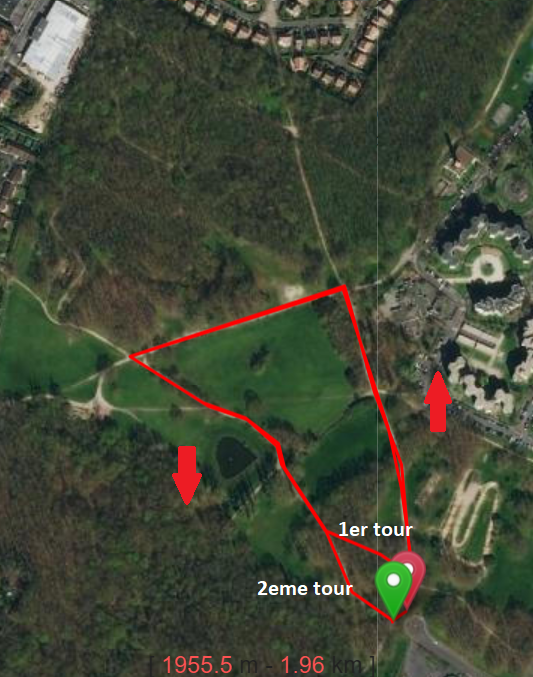 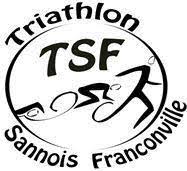 RUN & BIKE ADULTE
Course à pieds – 500 m
Vélo (4 tours) – 15 kms
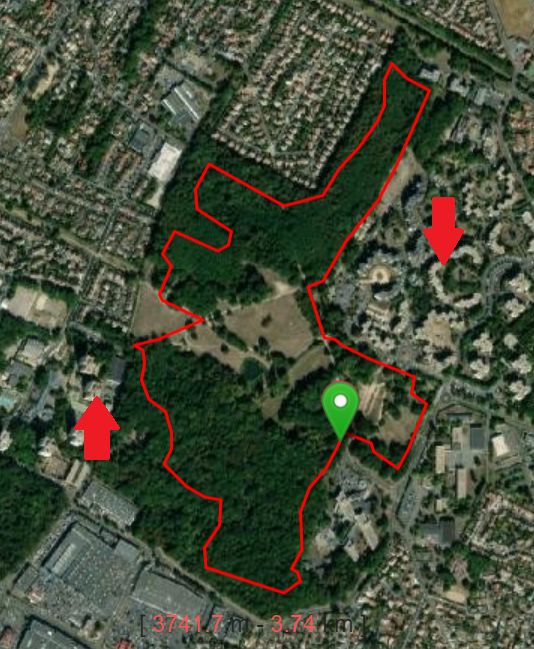 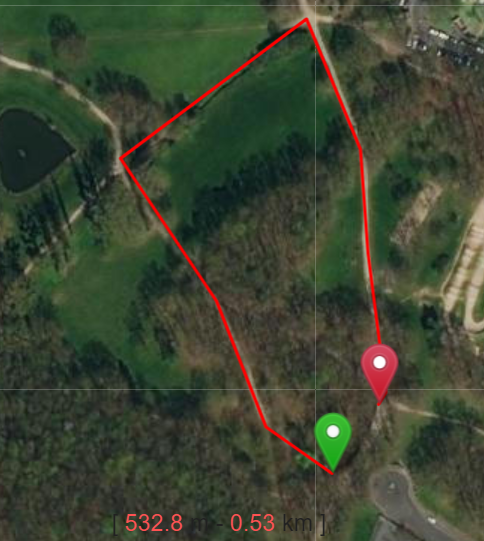 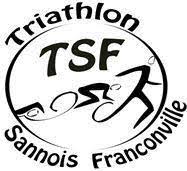 SIGNALEURS
COURSES ENFANTS
RUN & BIKE ADULTES
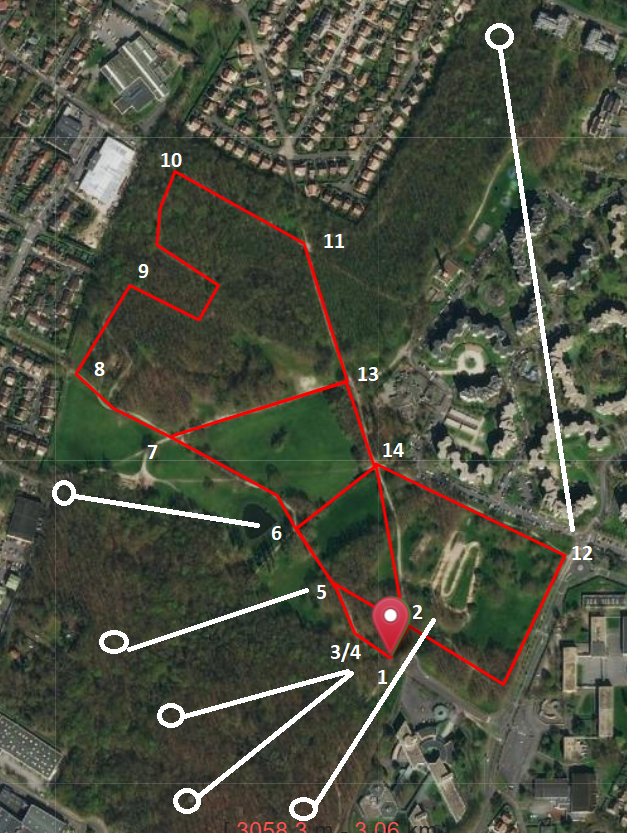 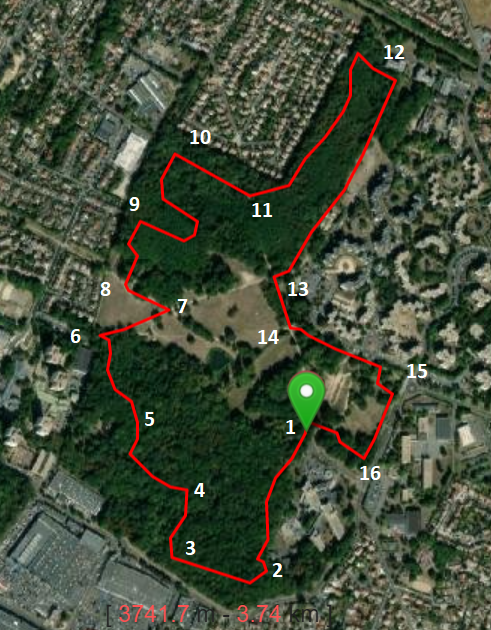 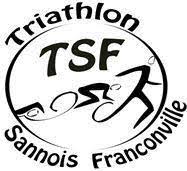 ZONE PARC VELO
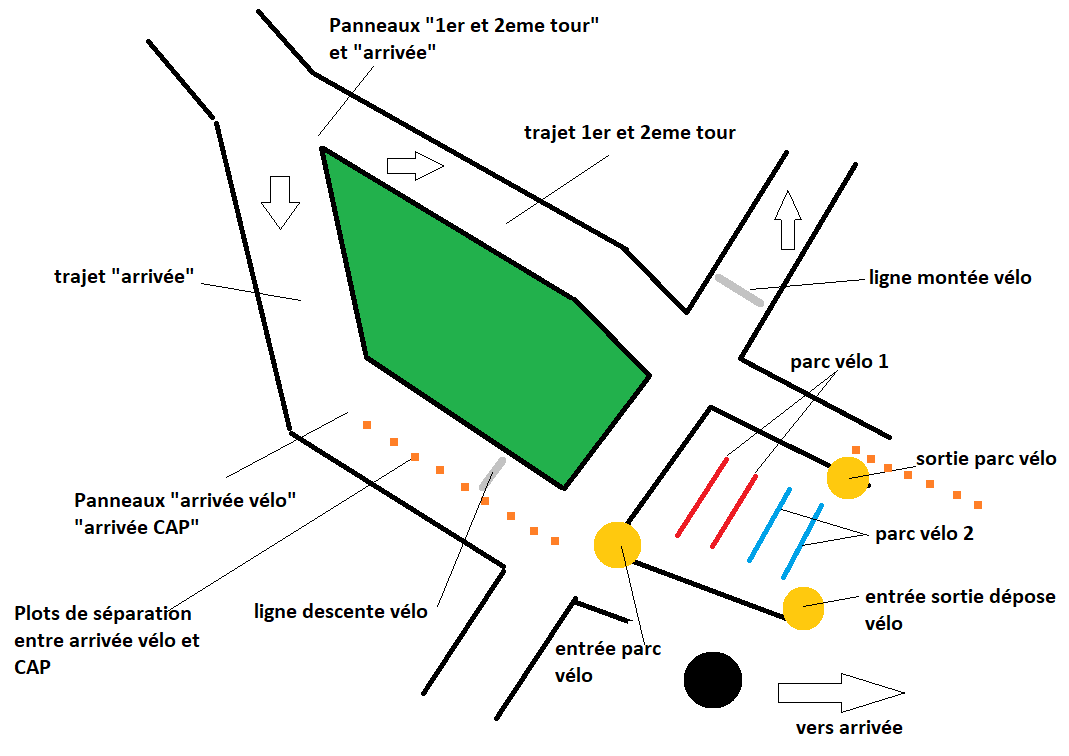